Phòng giáo dục quận Long Biên
 Trường mầm non Đức Giang
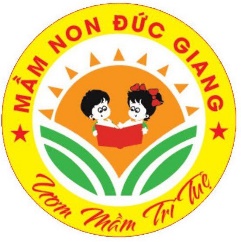 Hoạt động khám phá
Một số phương tiện giao thông đường không
Lứa tuổi : 4-5 tuổi
Giáo viên :   Nguyễn Kiều Trang
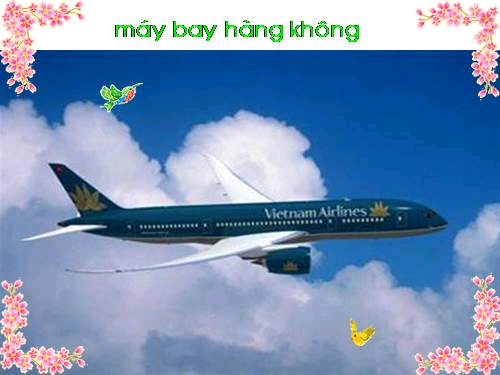 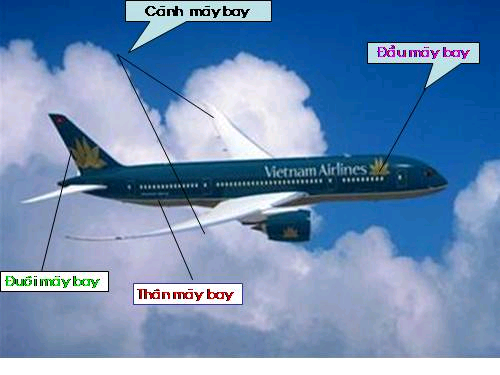 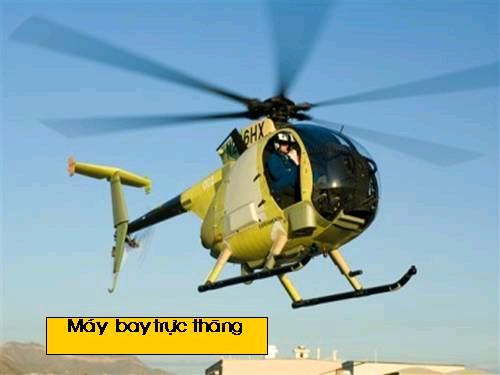 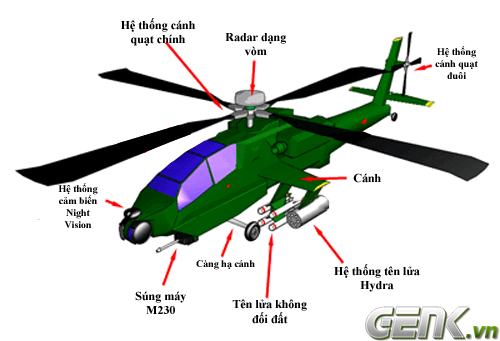 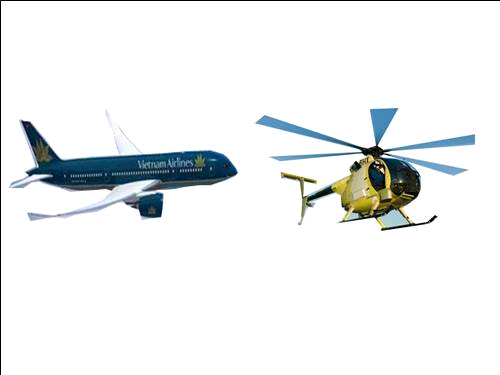 So sánh: Máy bay hàng không và máy bay trực thăng
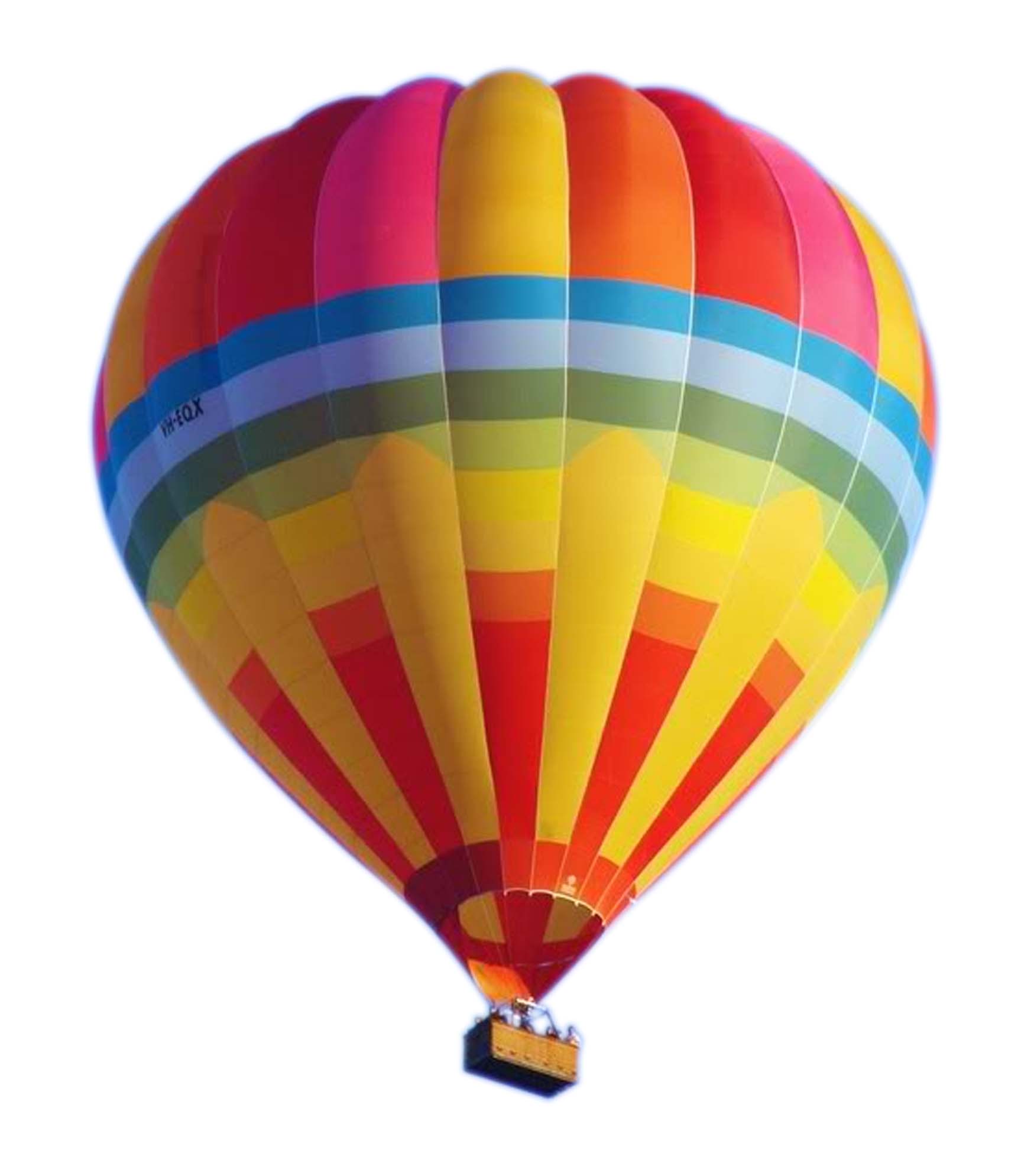 KHINH KHÍ CẦU
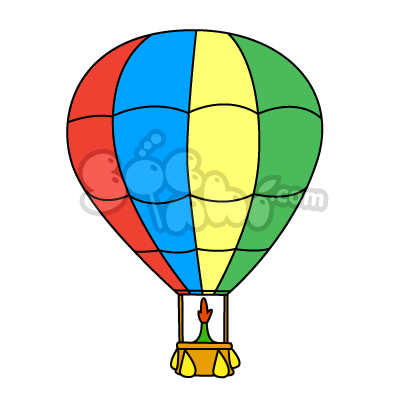 Túi khí
Lò đốt
GIỎ
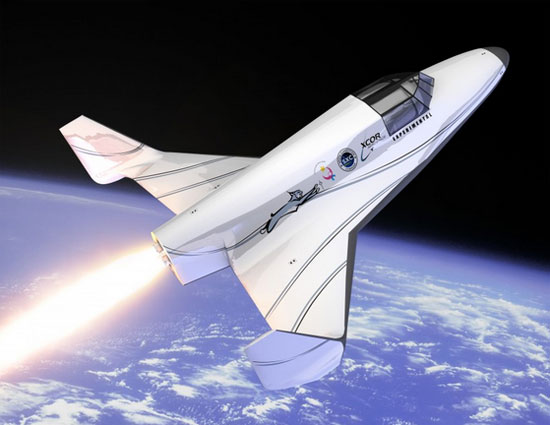 TÀU VŨ TRỤ
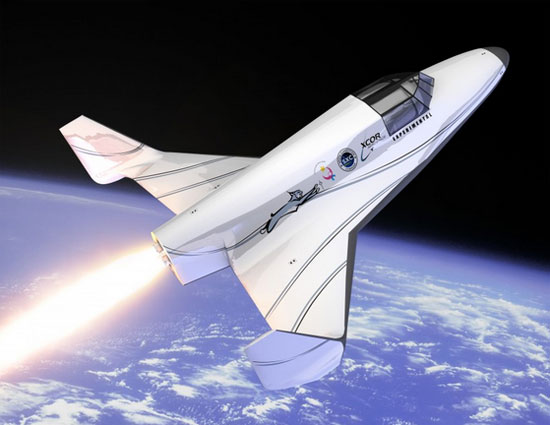 Thân
Đầu
Đuôi
SO SÁNH
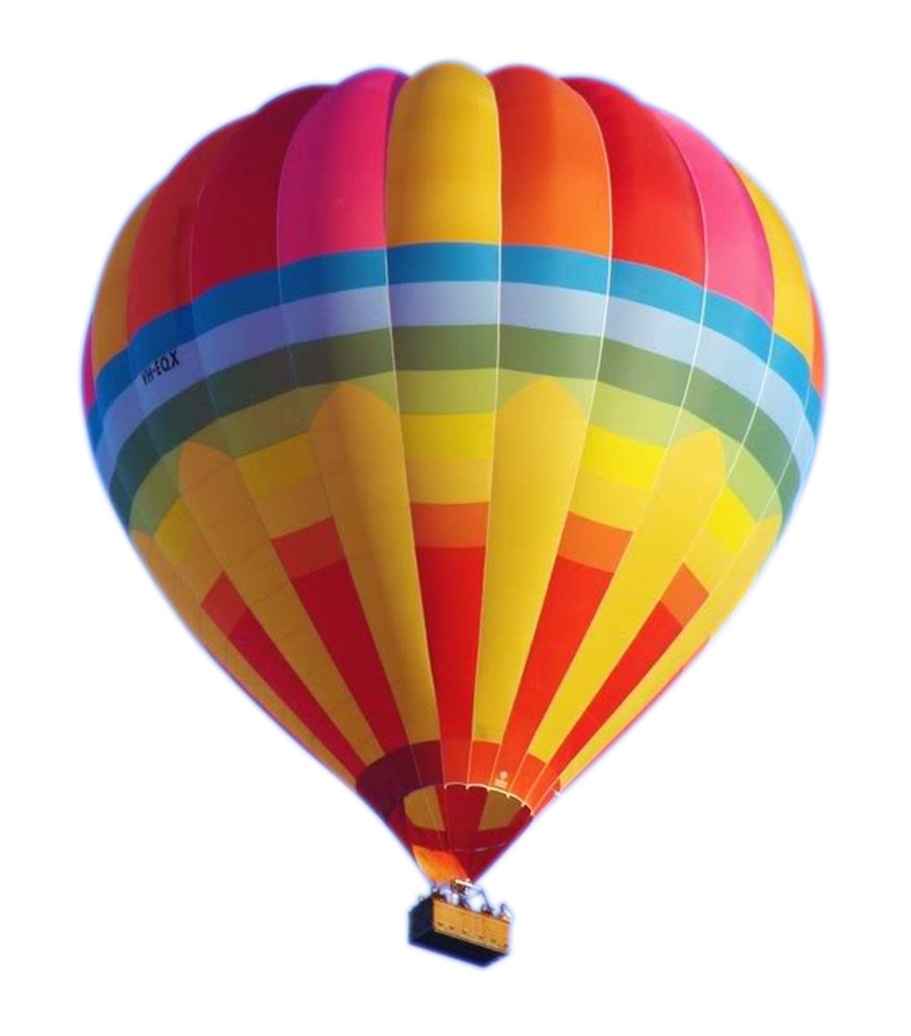 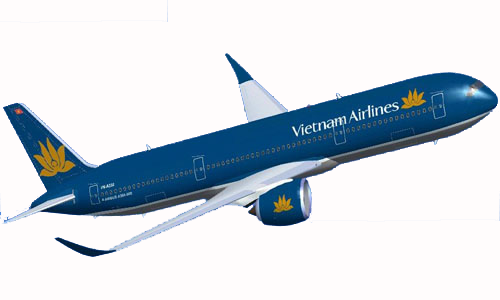 MỞ RỘNG
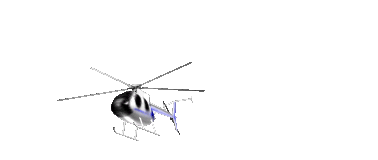 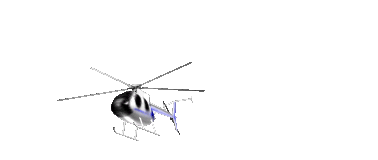 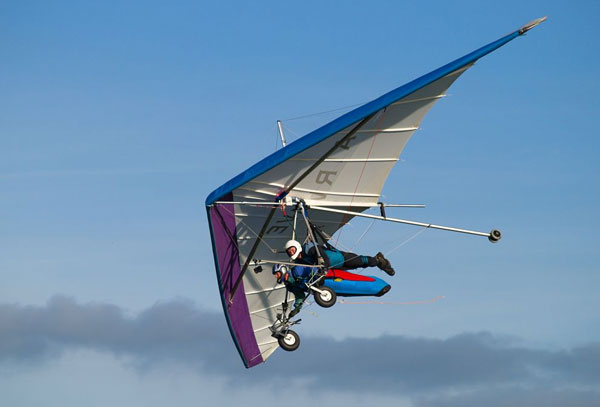 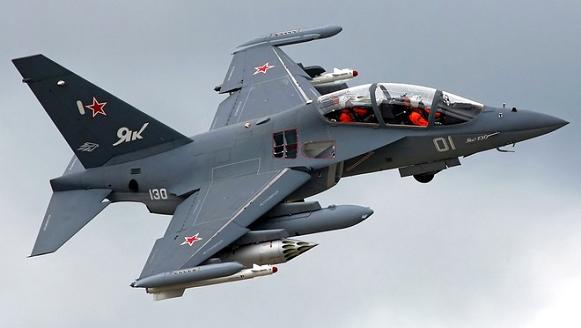 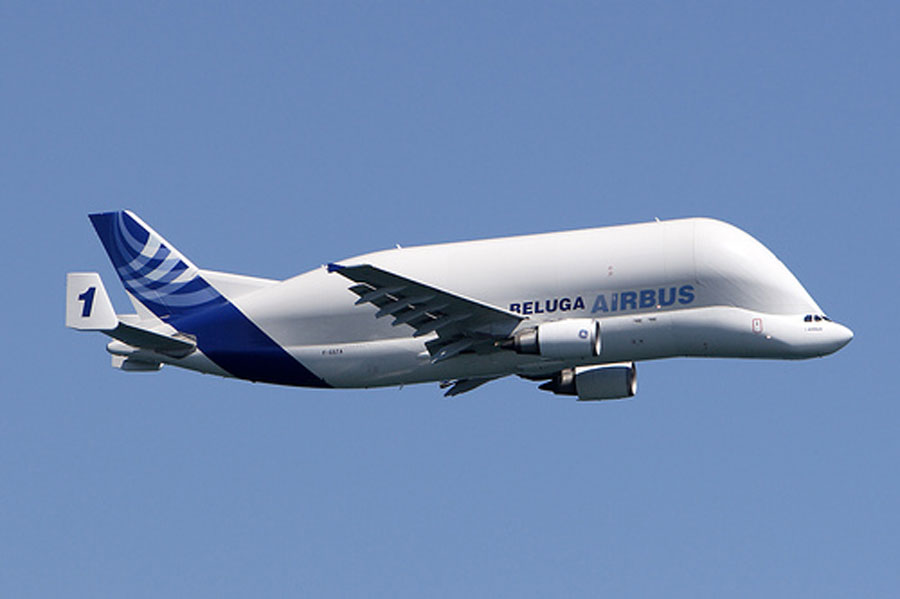 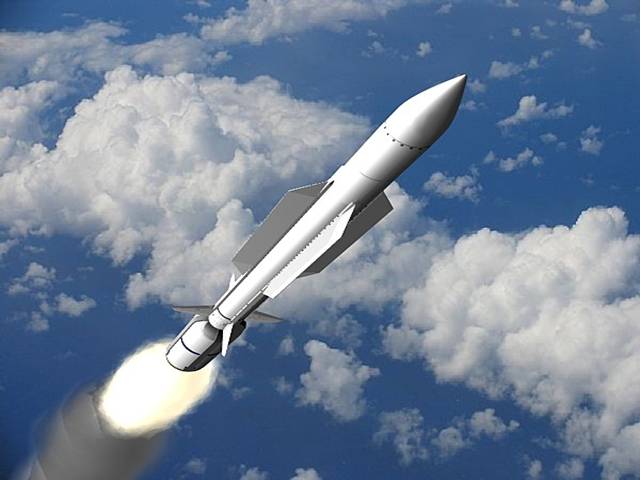